CareerOneStop Familyof Career, Training & Job Search Resources
CareerOneStop
Additional Portals
Explore Careers
Find Training
Job Search
Find Local Help
Toolkit
mySkills myFuture
Get My Future
Upcoming 
Mobile TAP app
Resources for businesses, workers, young adults, veterans, workers with disabilities, career advisors, and more . . .
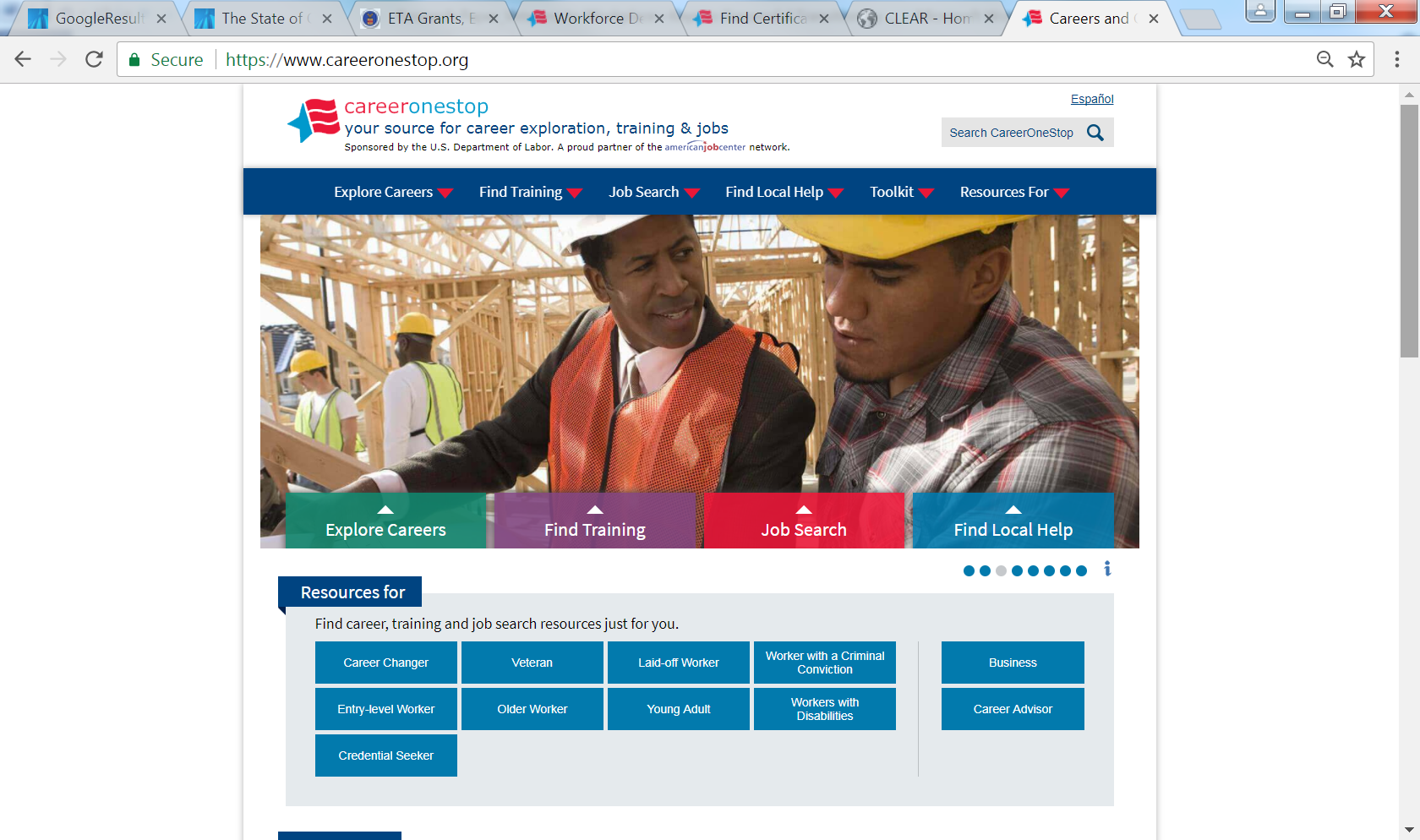 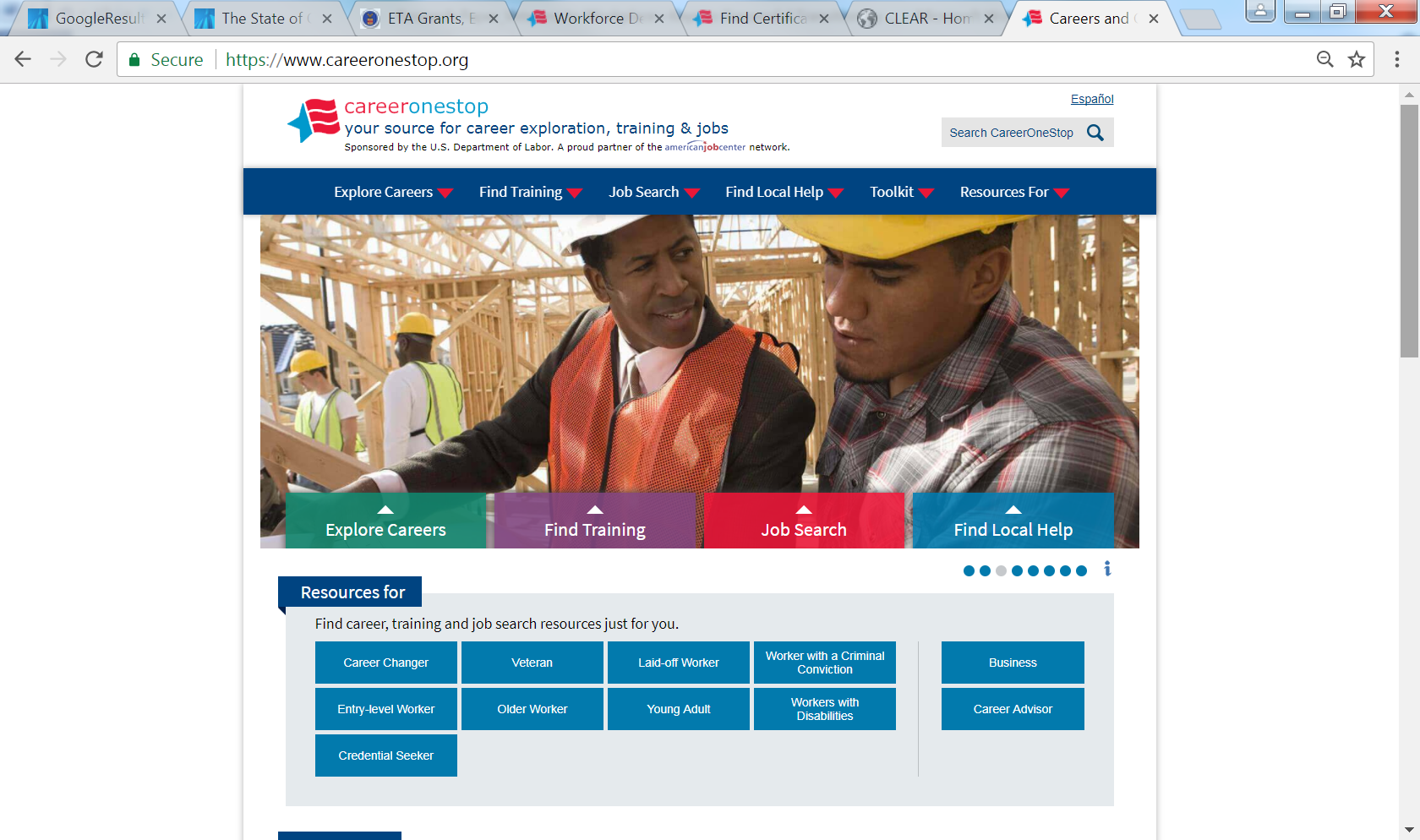 [Speaker Notes: Highlight the Resources For groups]
CareerOneStop quick links in middle of homepage
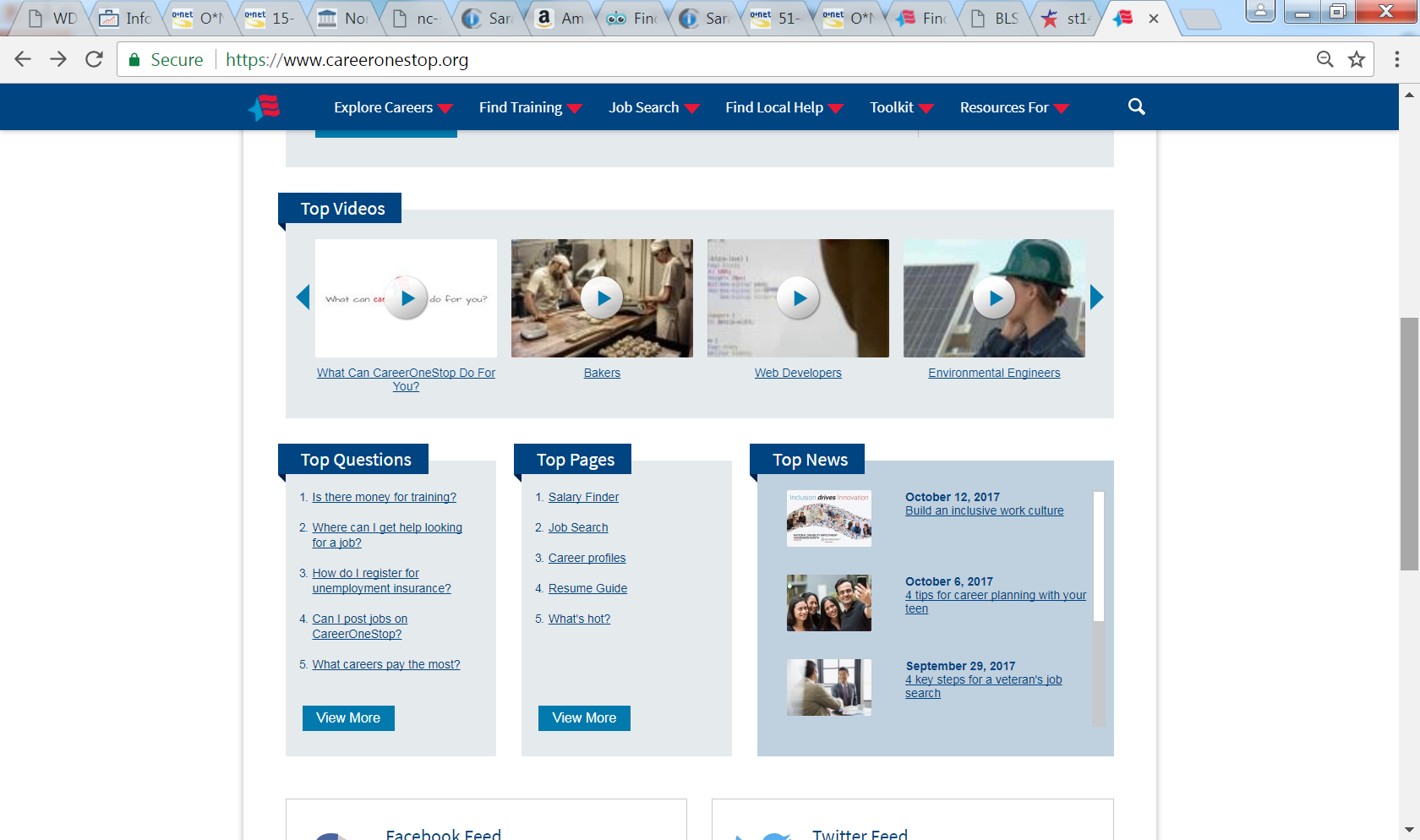 CareerOneStop bottom of page
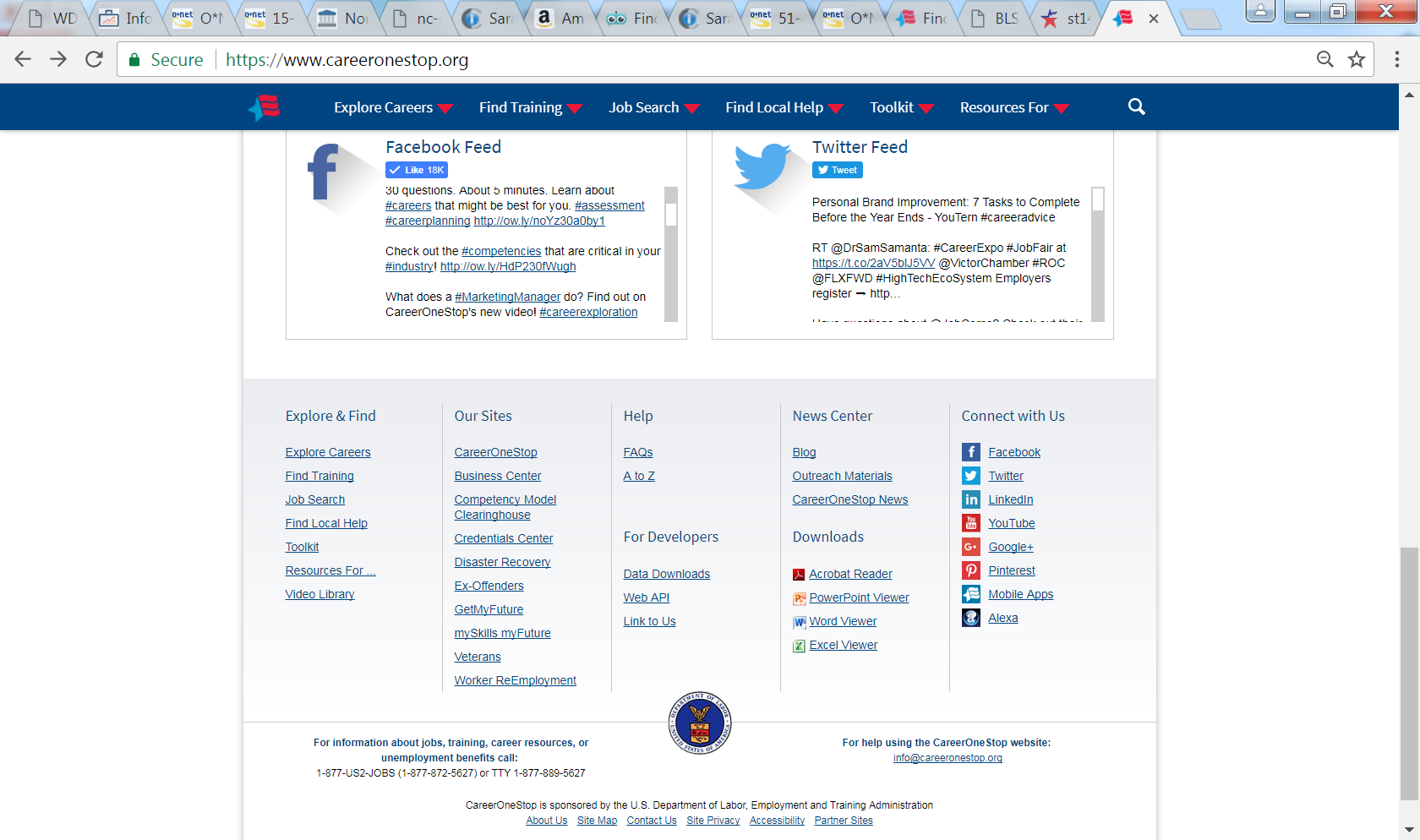 CareerOneStop Data Downloads and Web APIs
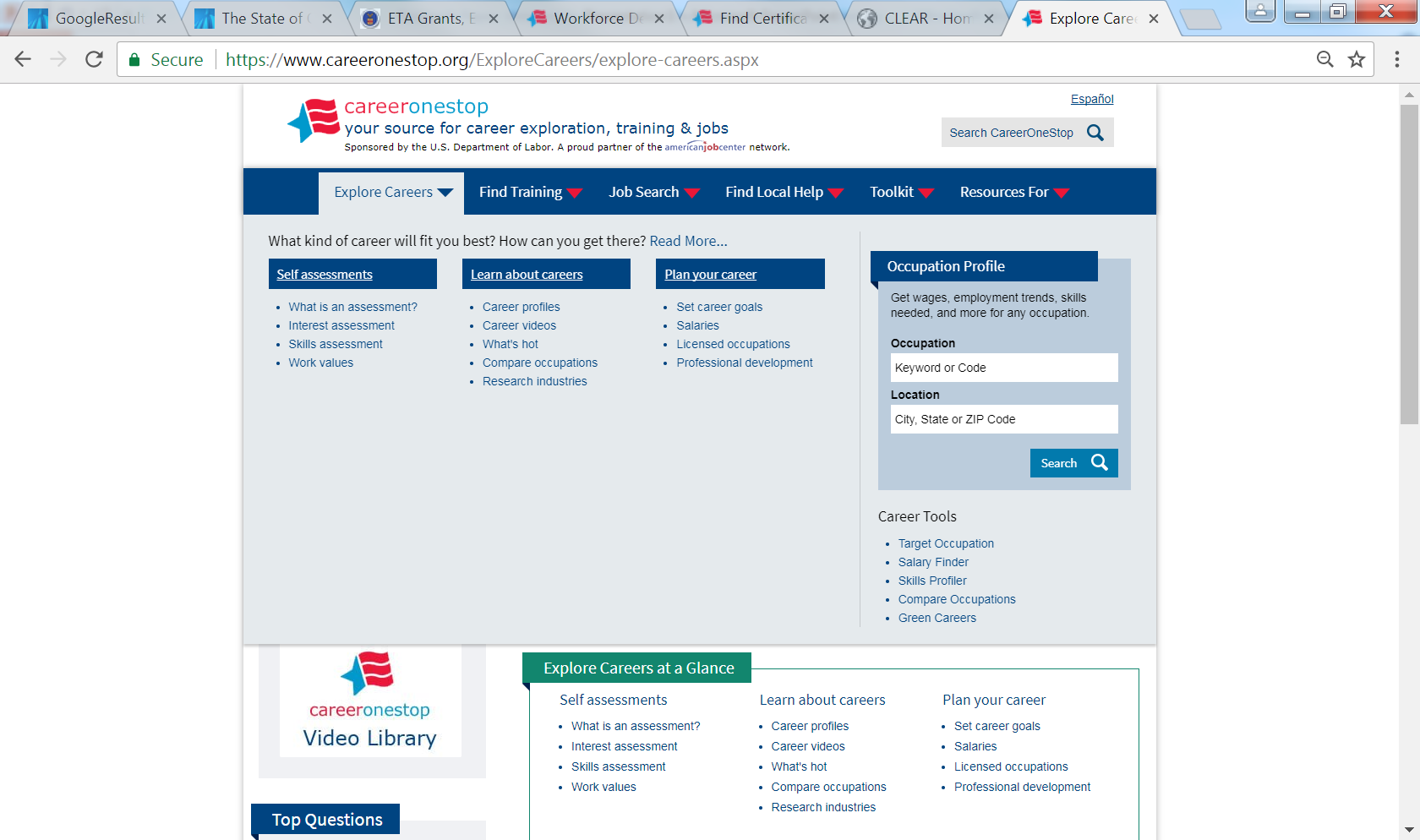 CareerOneStop Occupation Profile
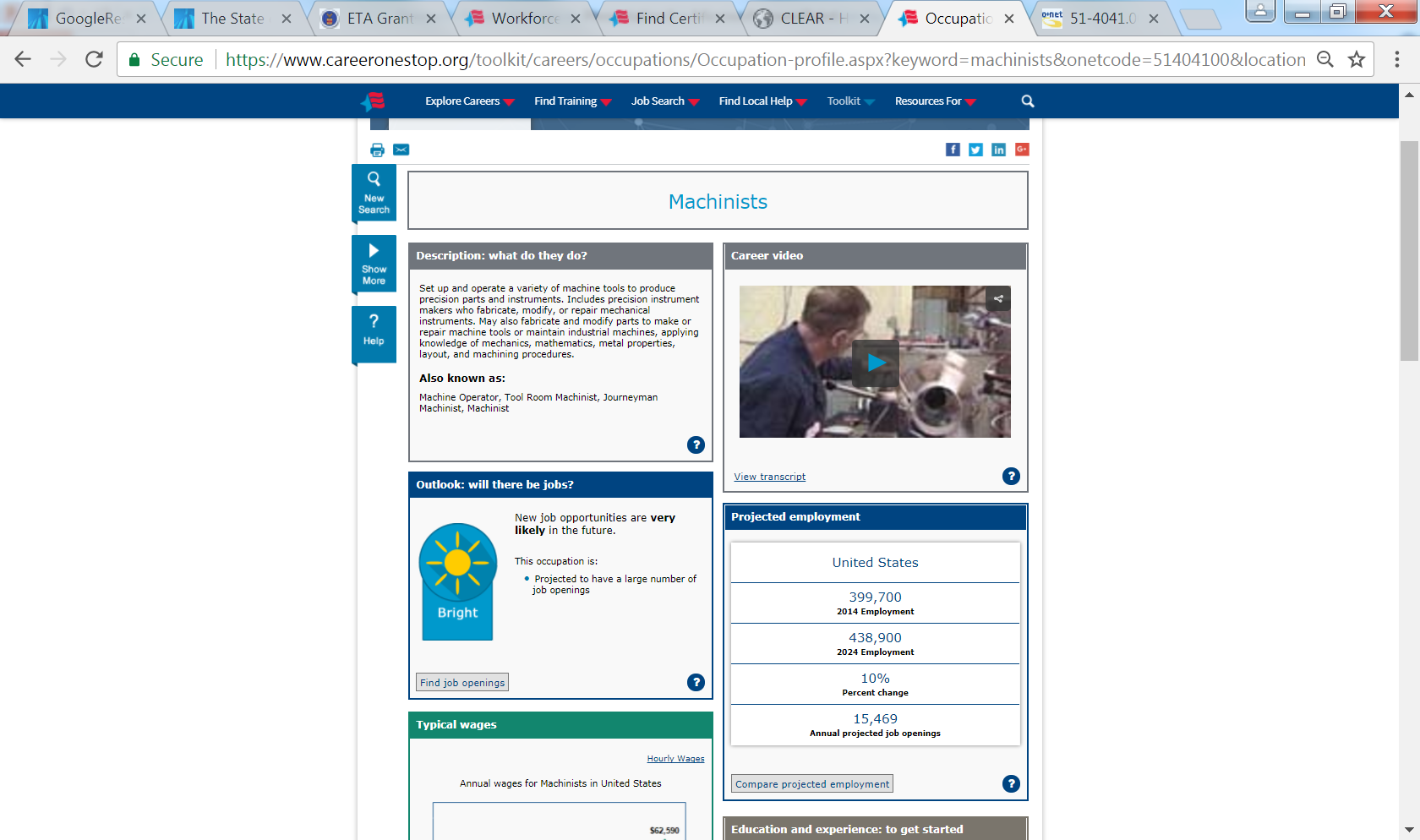 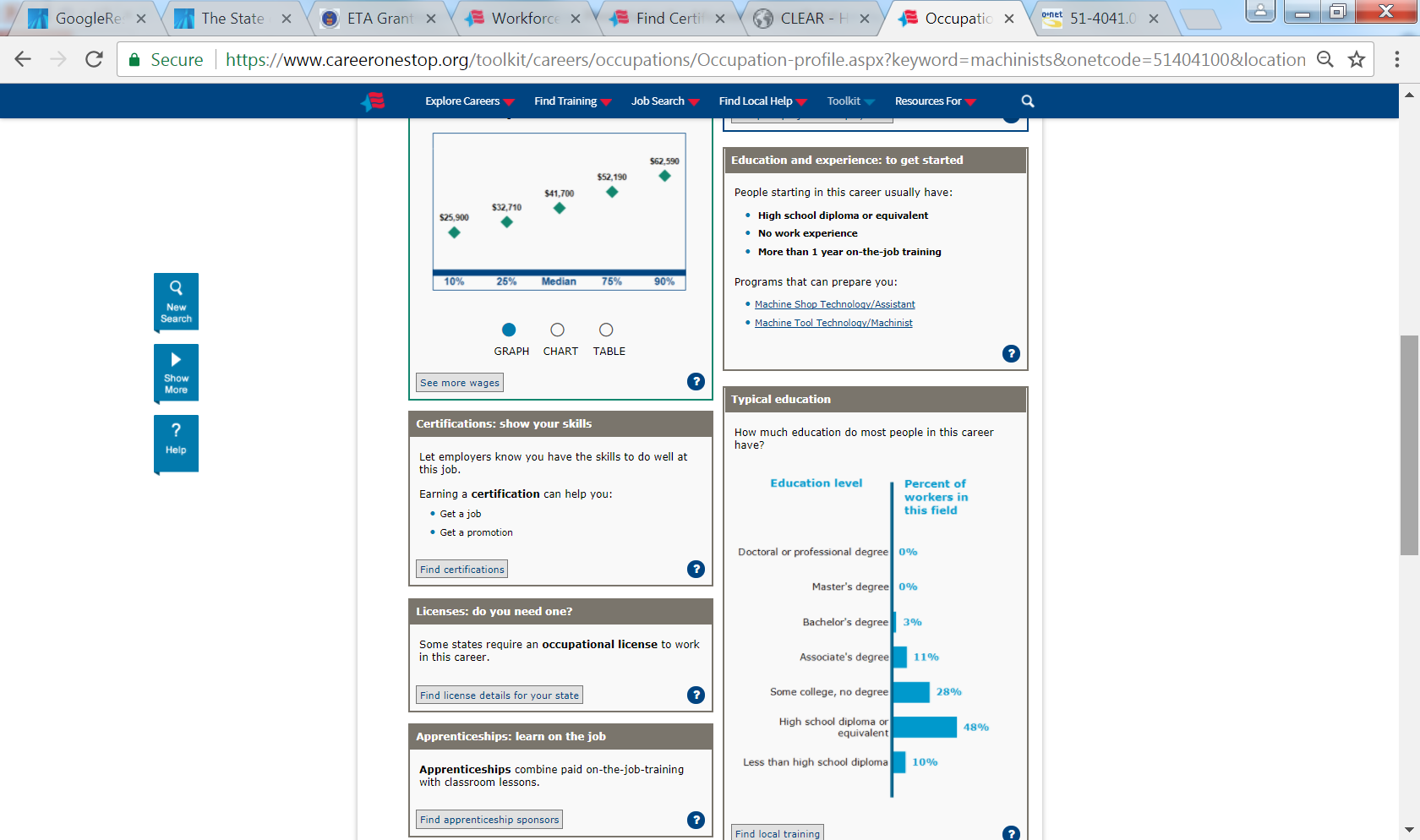 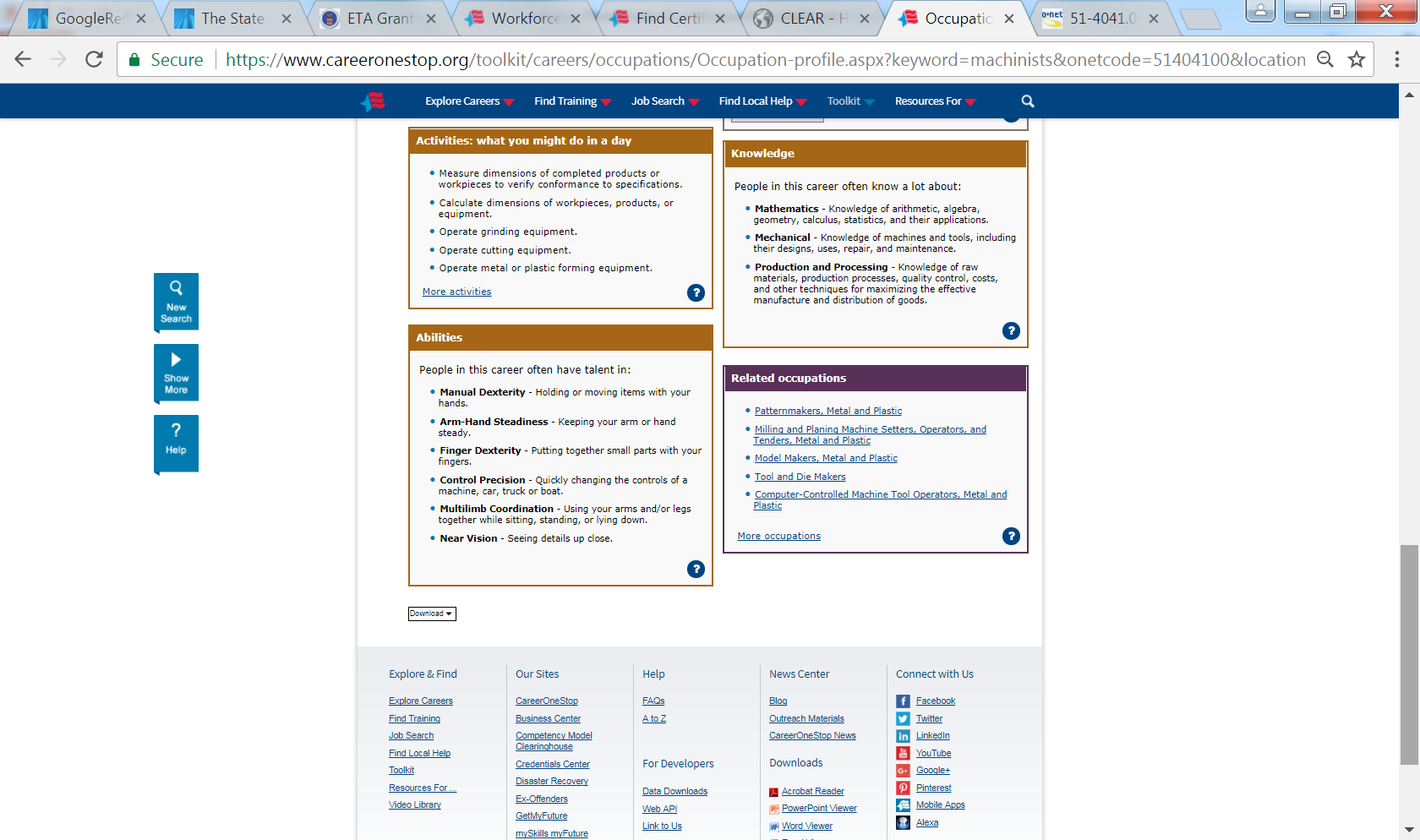 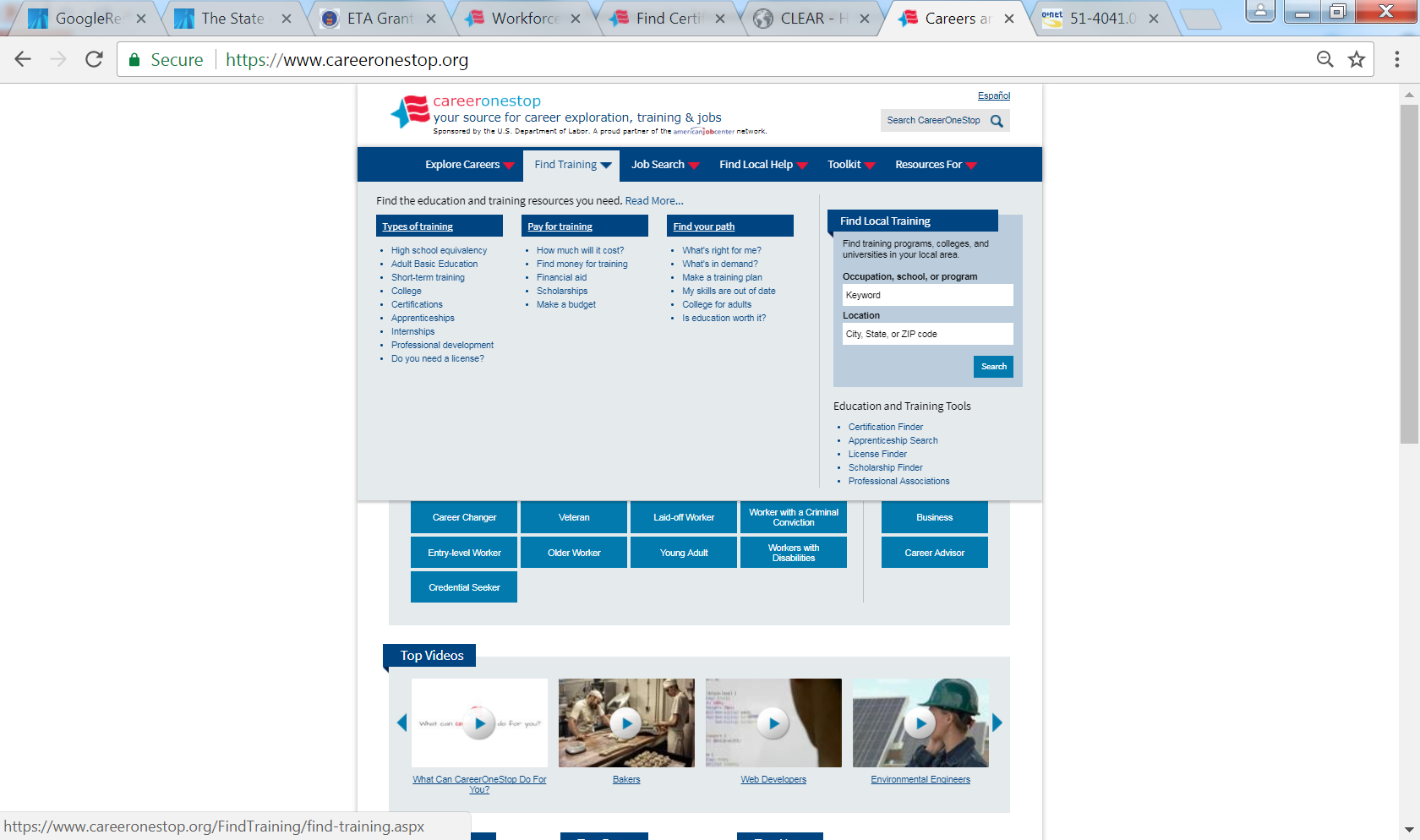 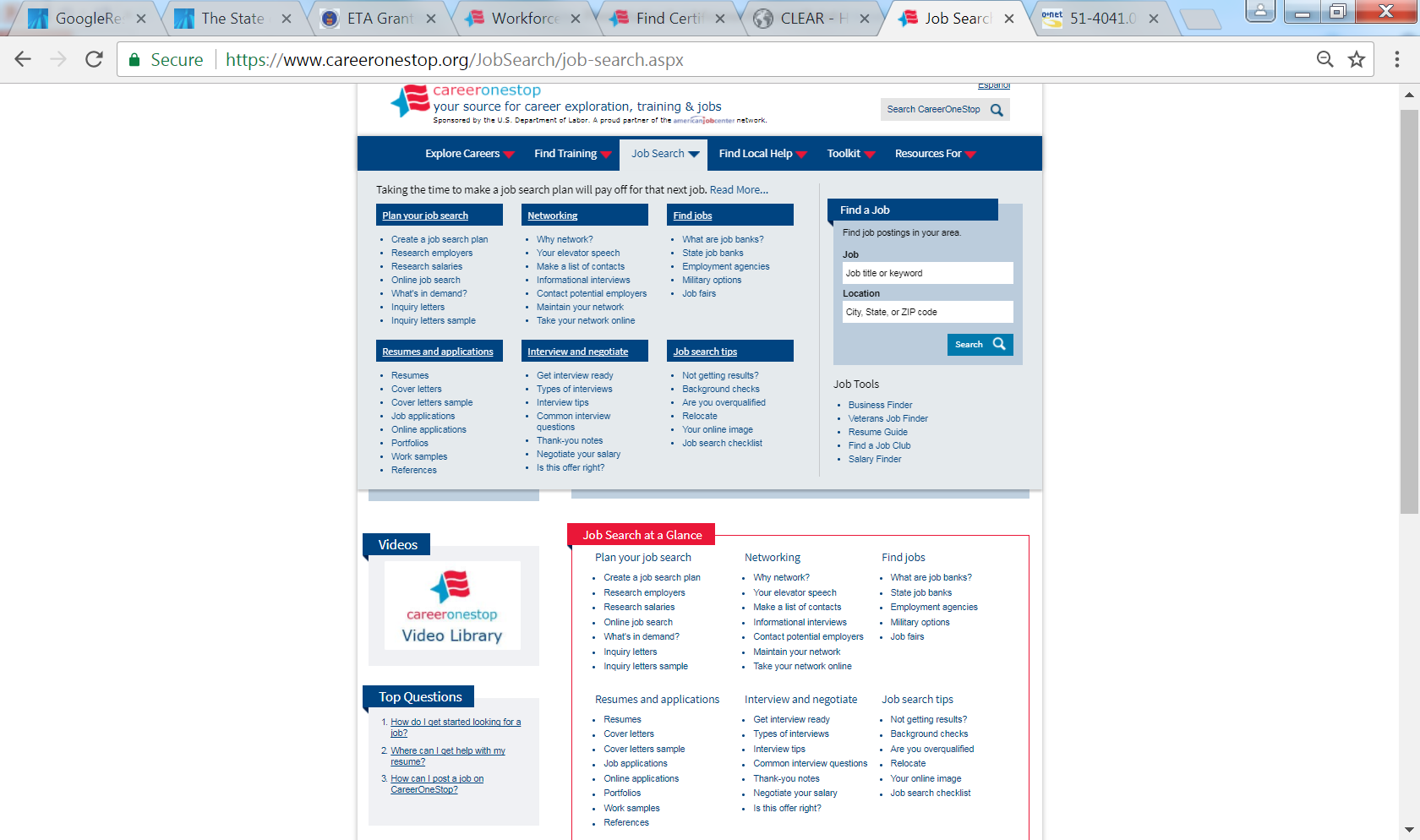 Plan your job search
Networking
Find jobs
Resumes and applications
Interview and negotiate
Job search tips
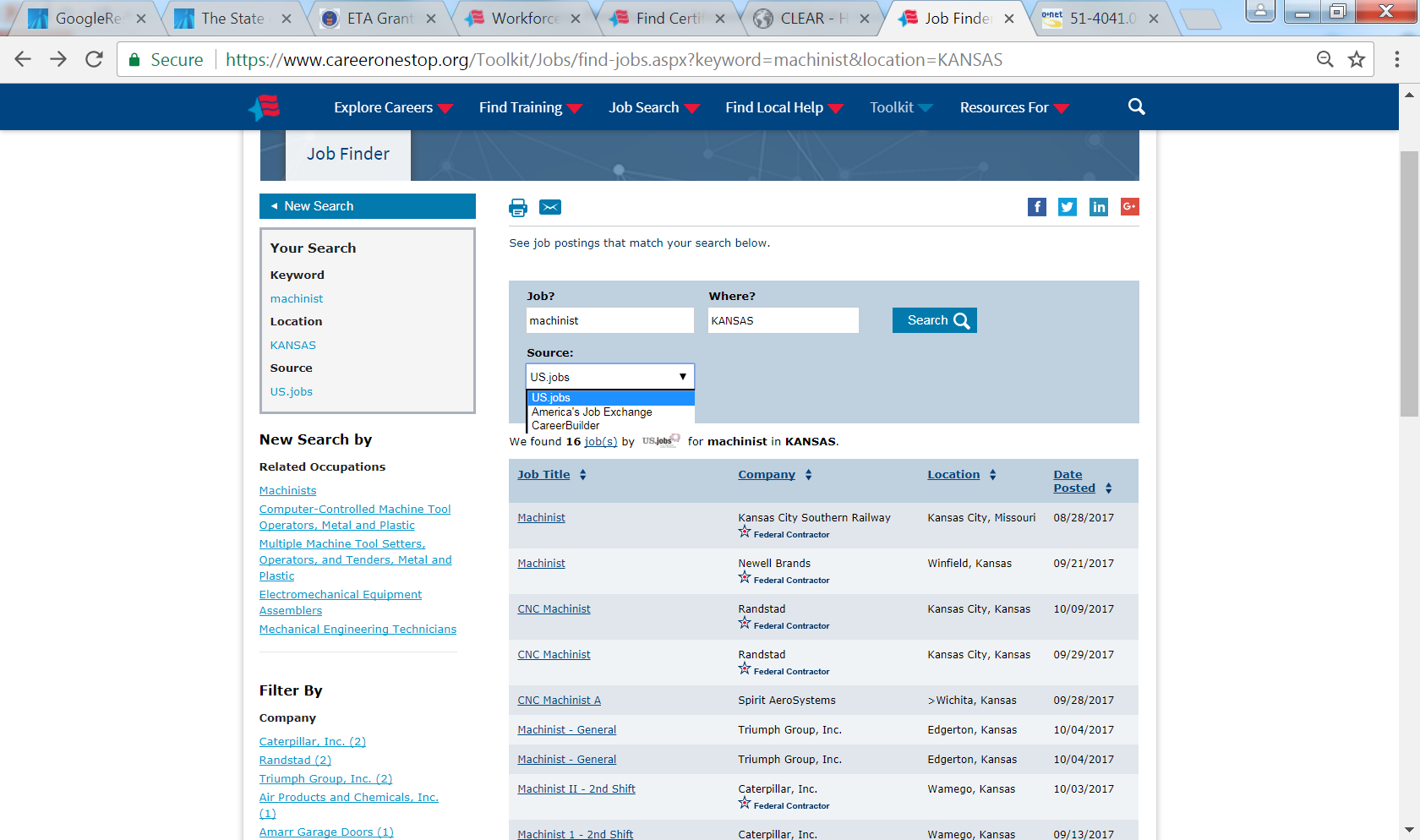 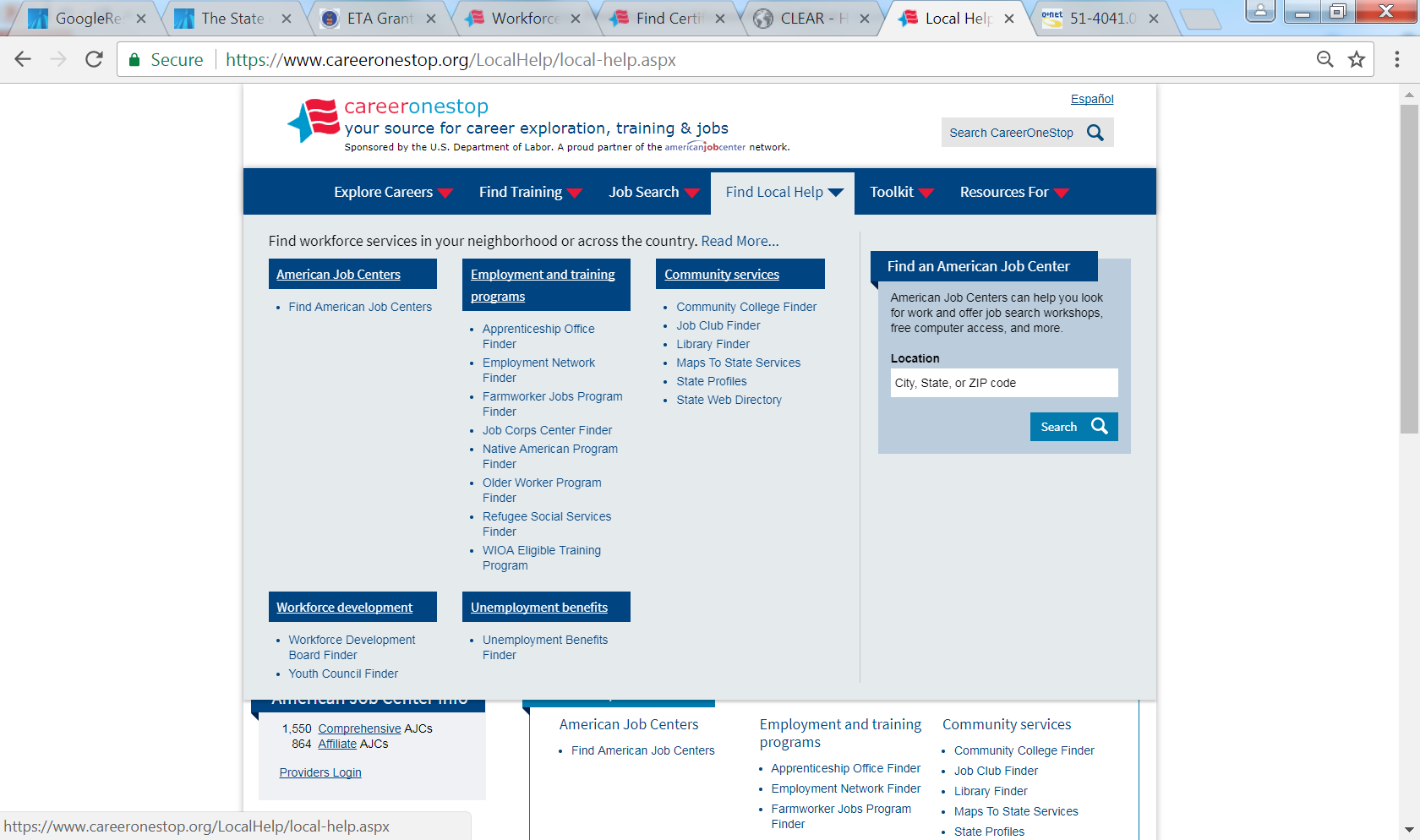 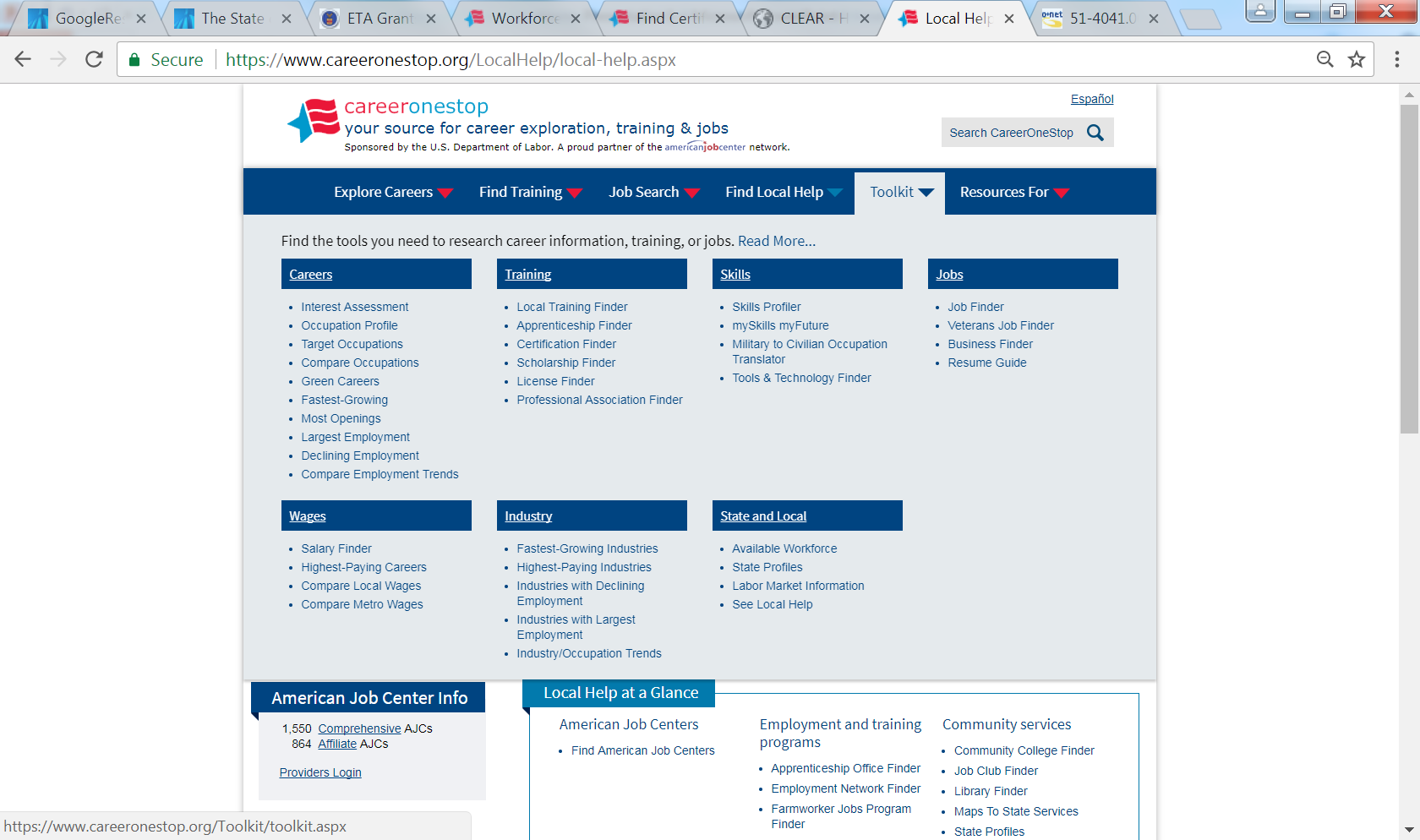 Resources bundled and enhanced for certain customer groups
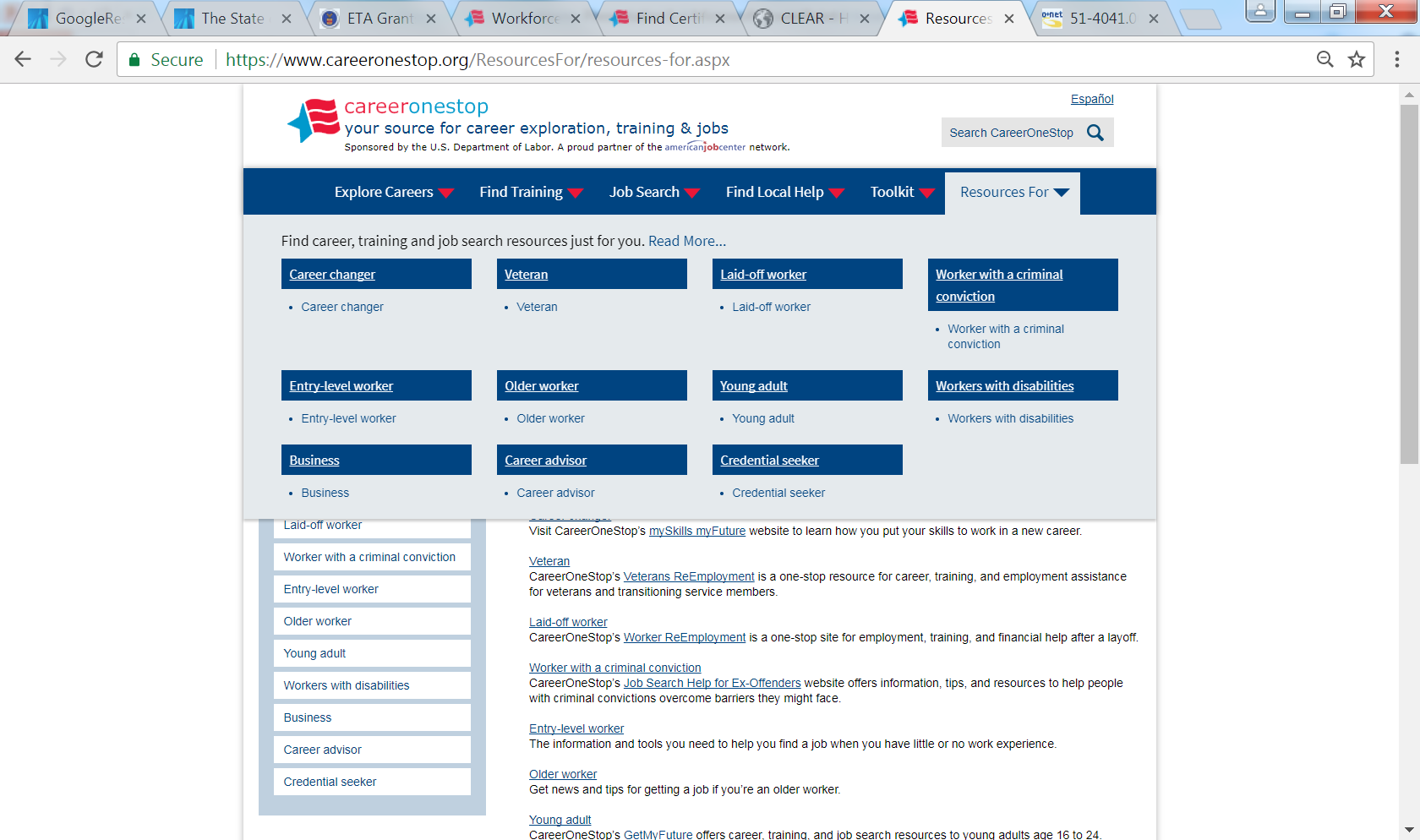 Career Changer
Veteran
Laid-off workers
Worker with a criminal conviction
Entry-level worker
Older workers
Young adult
Workers with disabilities
Business
Career advisor
Credential seeker
COS Career Changer
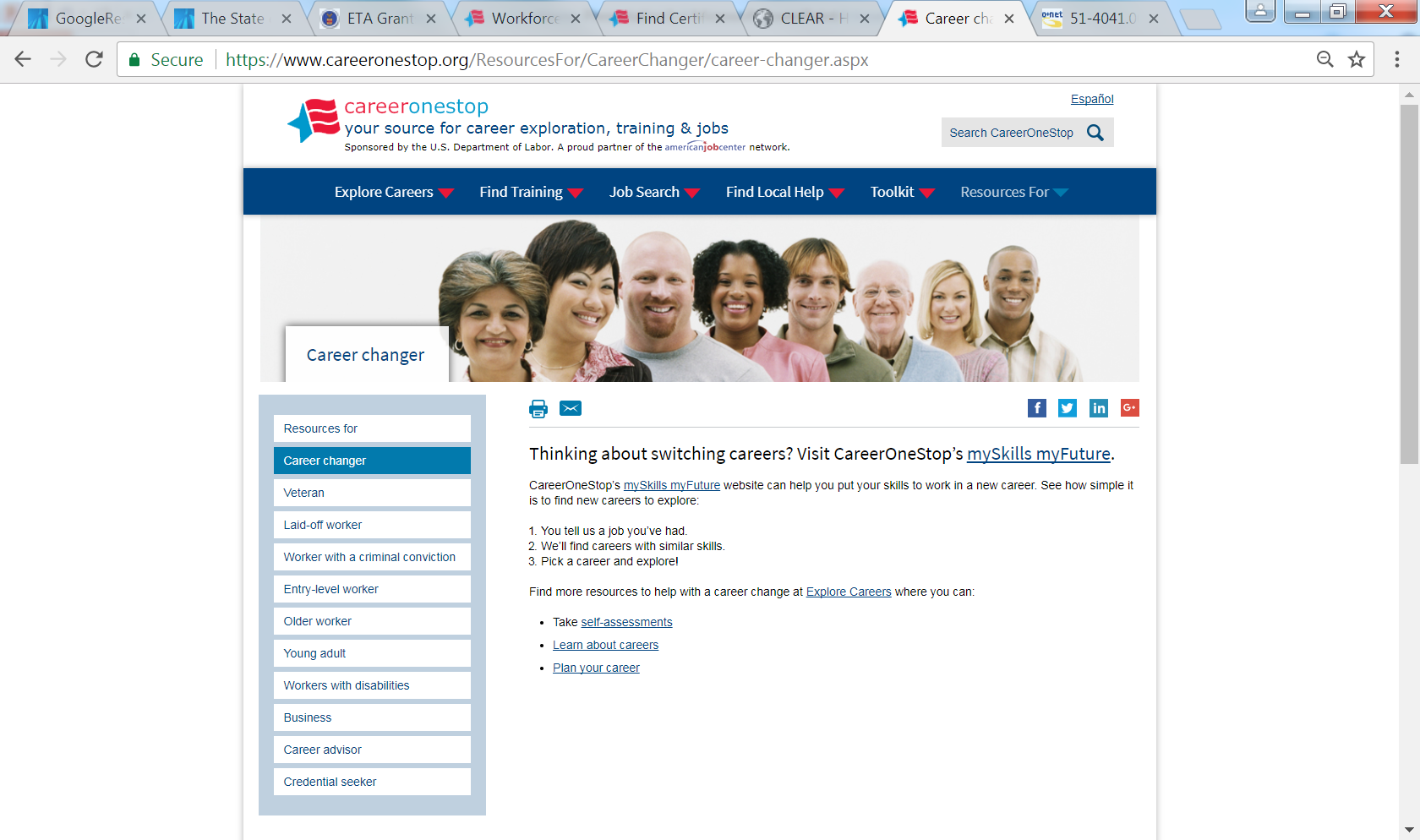 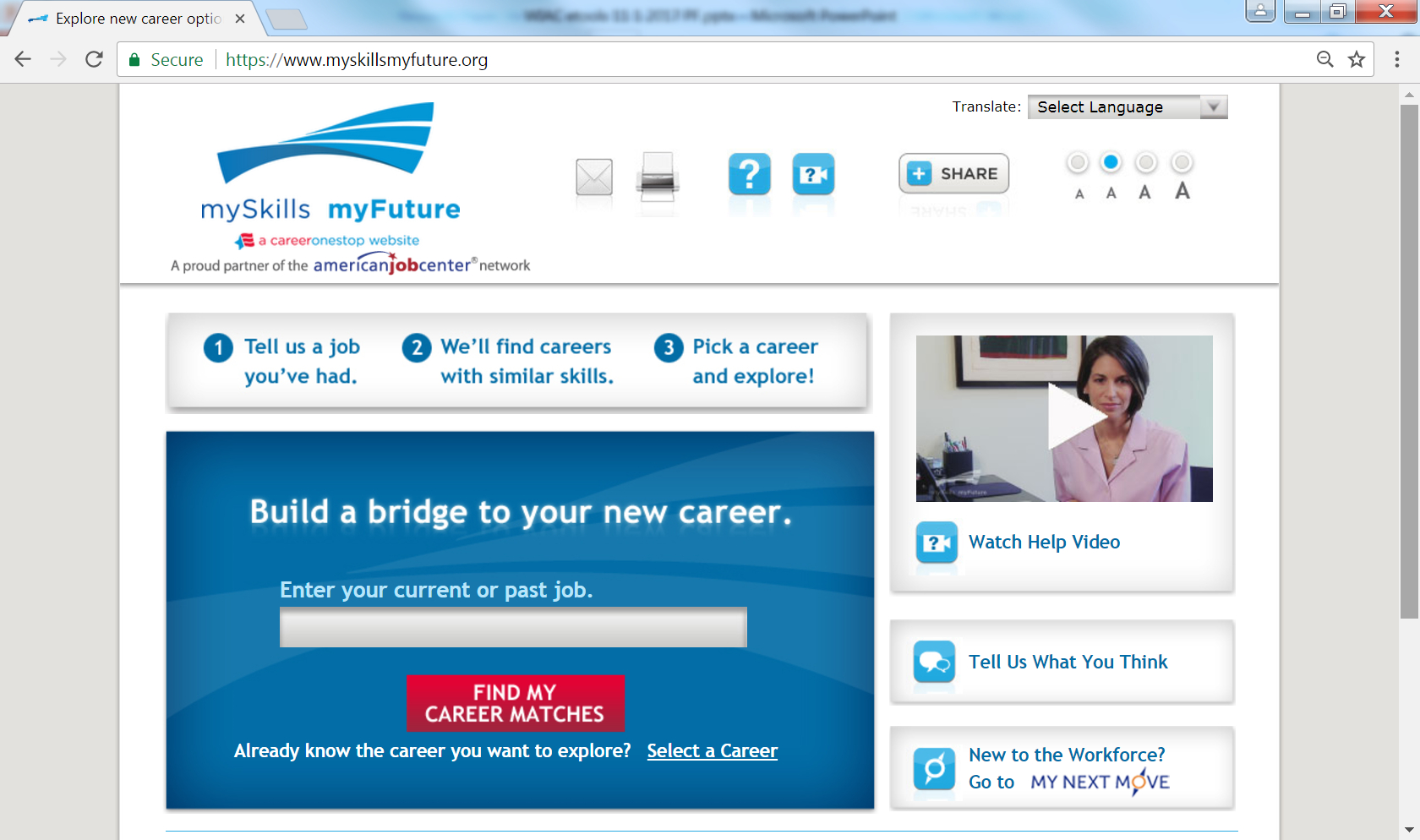 Veteran and Military Transition
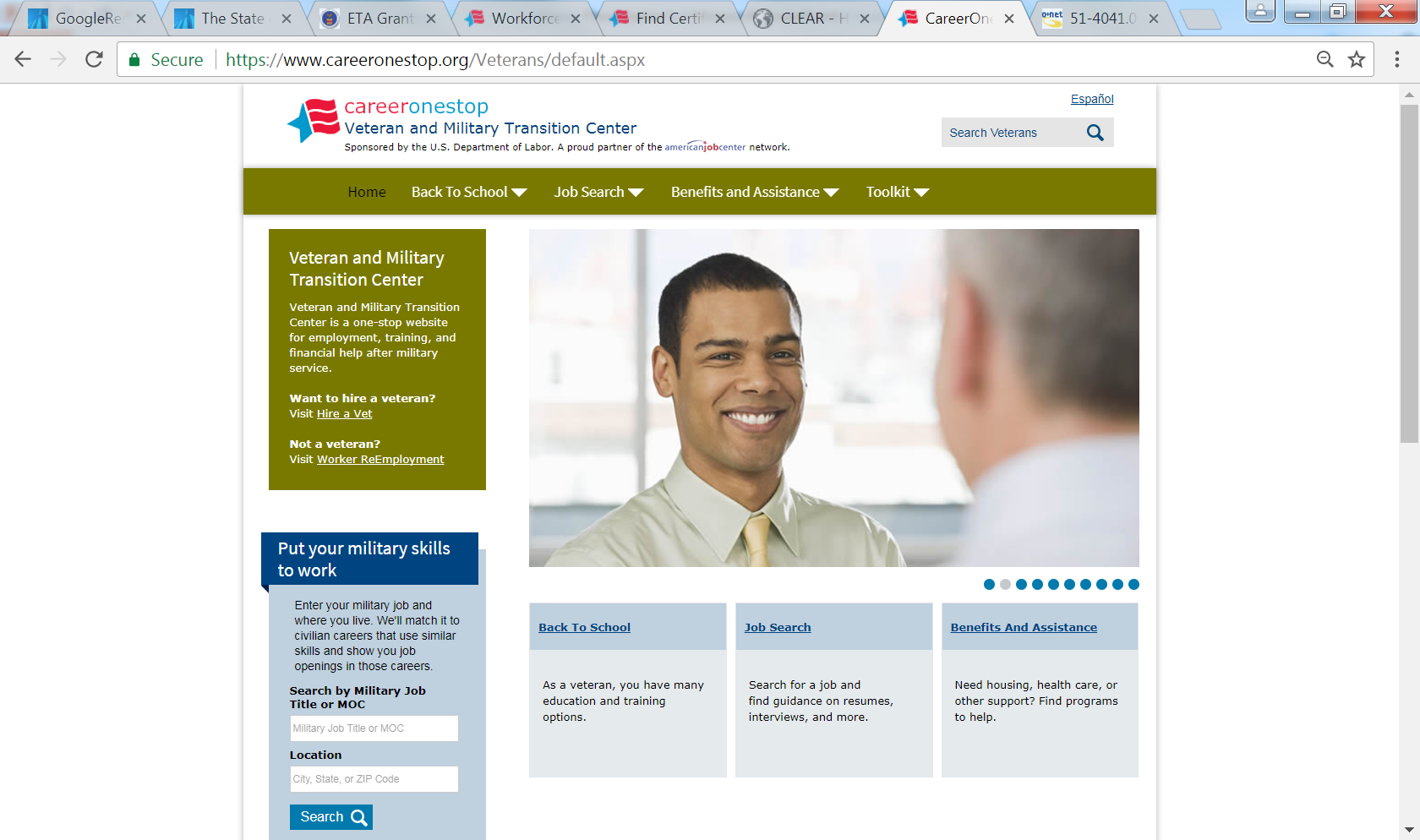 Job Search Help for individuals with a criminal record
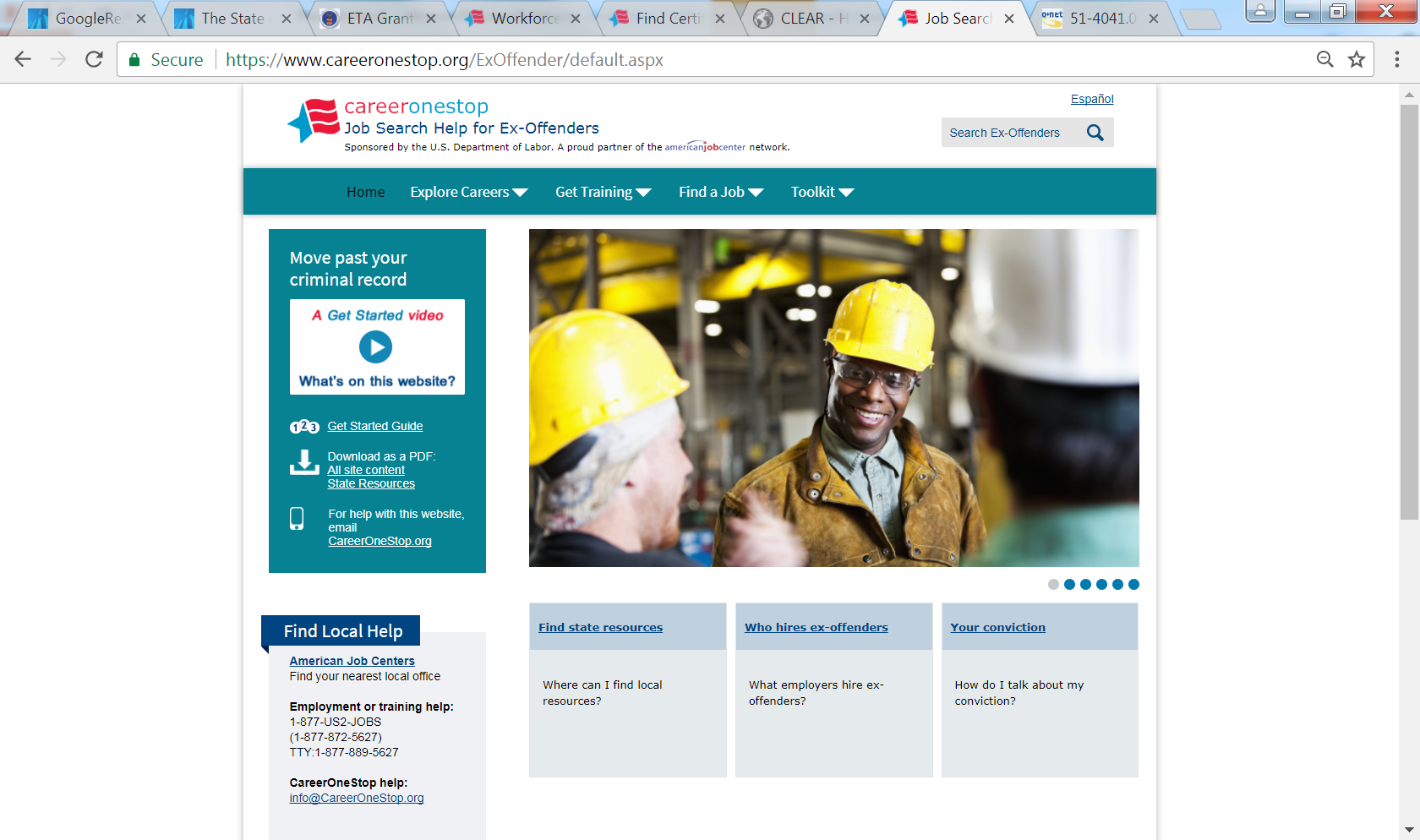 Get My Future – youth mobile app
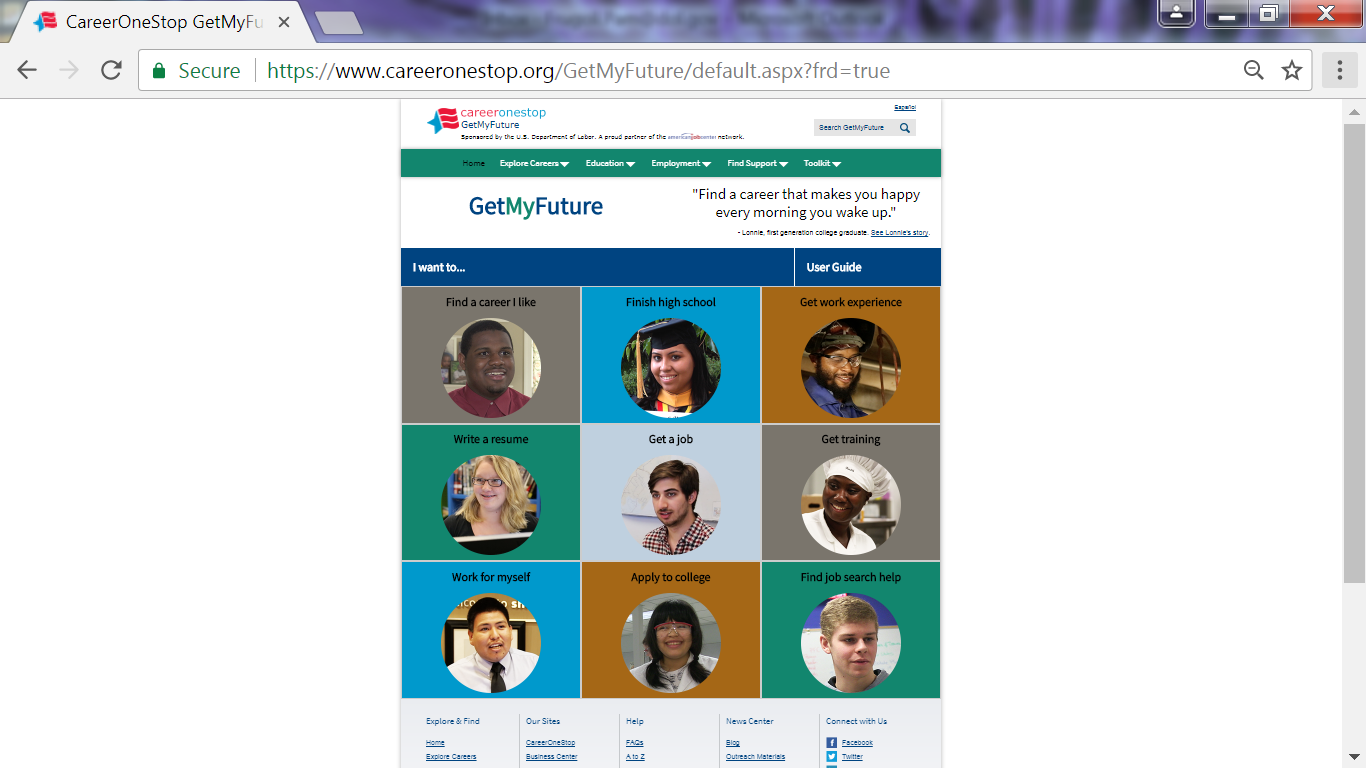 Workers with disabilities
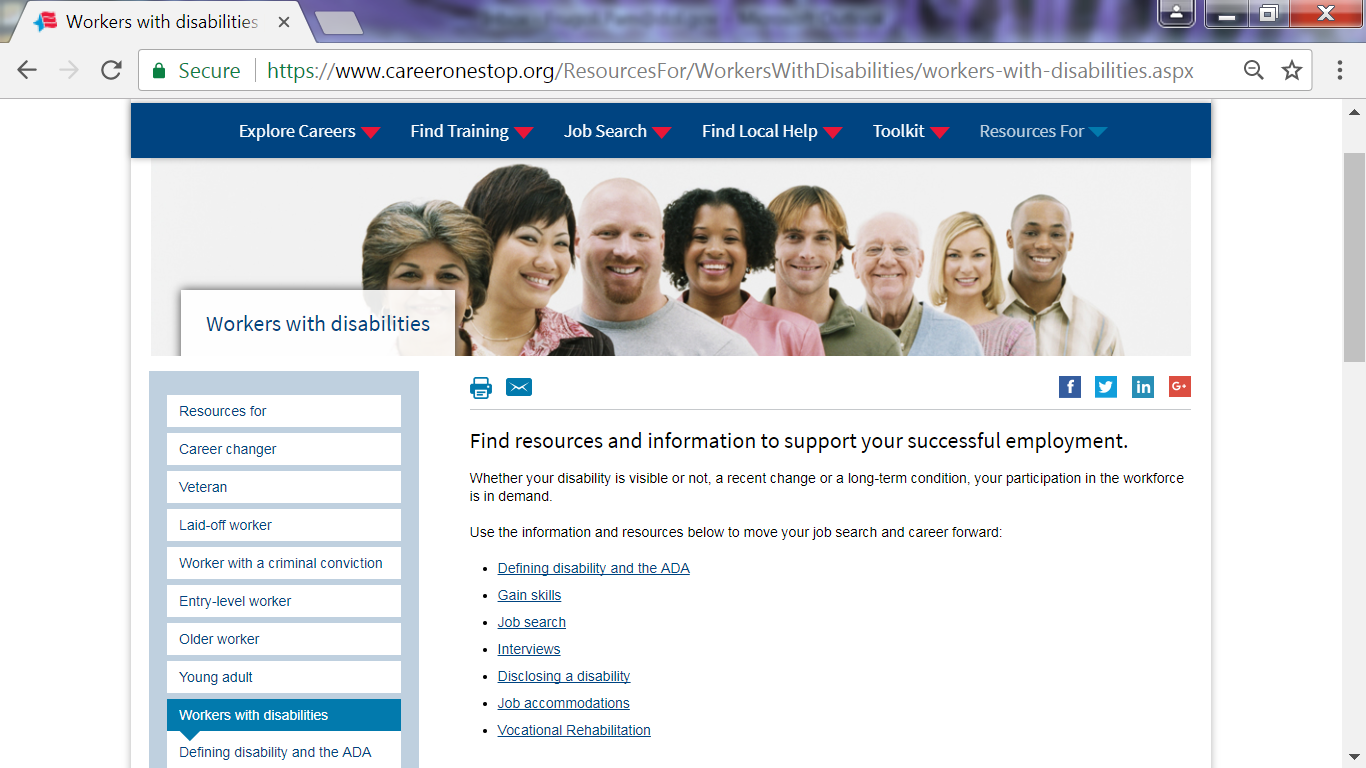 COS Business Center – Recruit & Hire
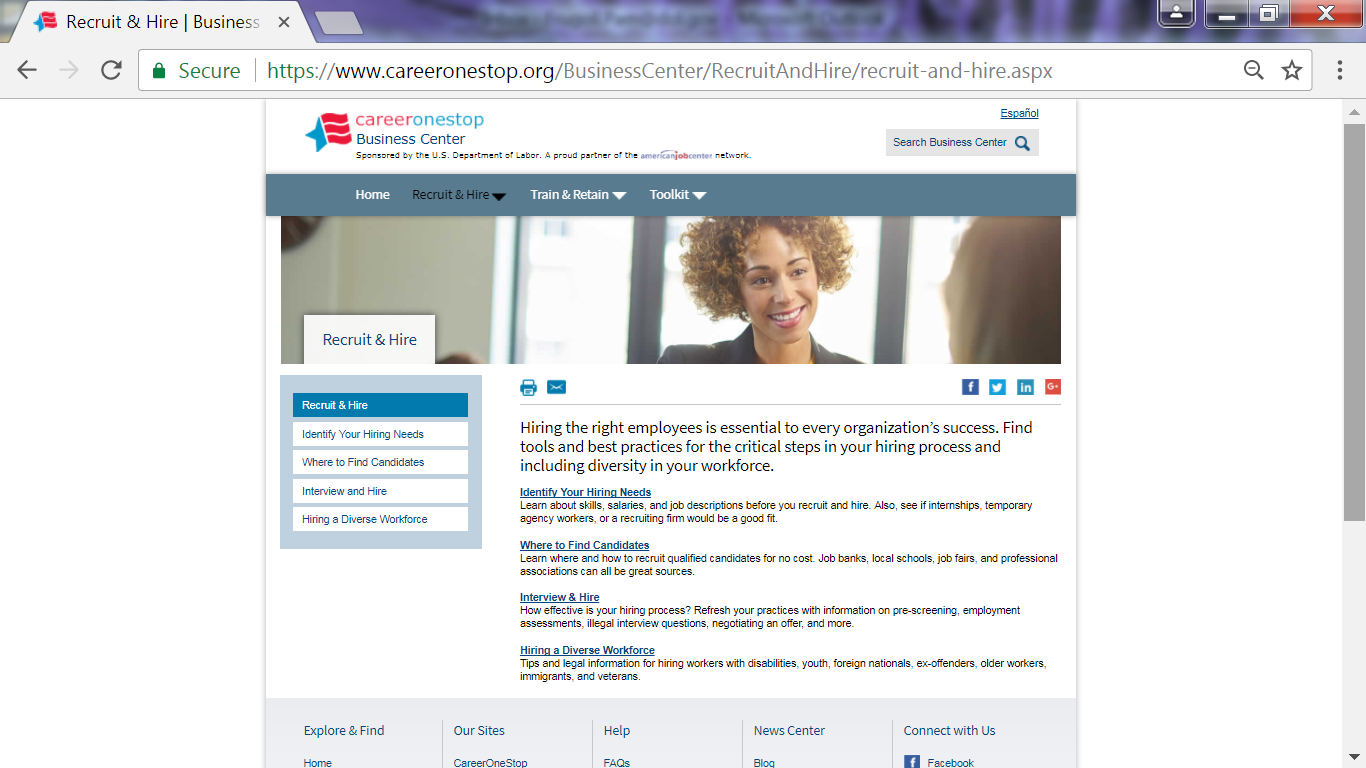 COS Business Center – Train & Retain
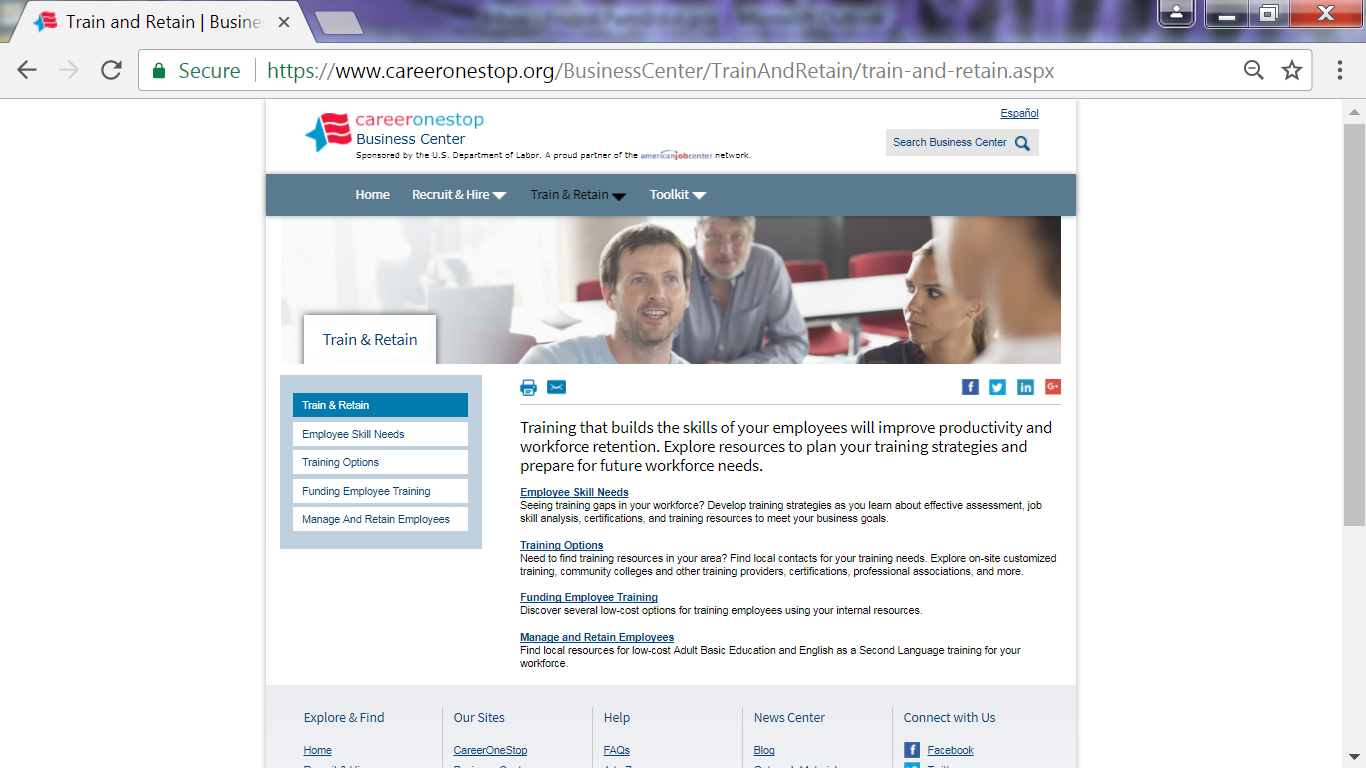 COS Credentials Center
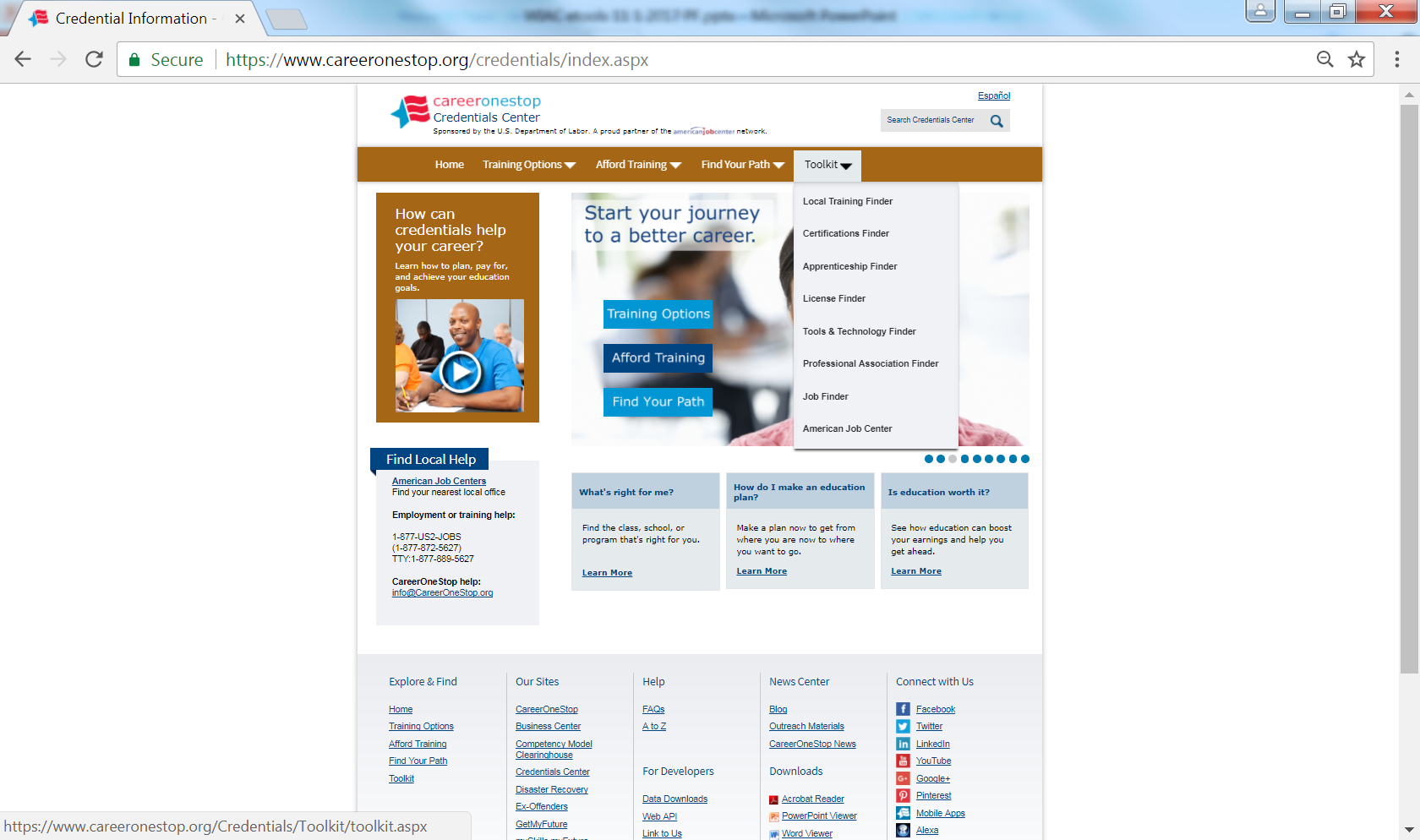